An Overview of Animal Models Related to Psychosis
Muhammad Faseeh Haider
Roll# PPMS0E008

Adv. Applied Pharmacology
Dr. Abdul Malik
1
Overview
2
Definition
Psychosis is a heterogeneous condition depicting impaired mental status and disassociation with the reality. 
Psychosis is described in the American Psychiatric Association's Diagnostic and Statistical Manual of Mental Disorders (DSM - 5) as cluster of one or more these symptoms: 
Delusions
Hallucinations
Disorganized thinking
Disorganized motor behavior
Negative symptoms
(American Psychiatric Association, 2013).
3
Key Features of Psychosis
4
Delusions
Delusions are fixed beliefs that contradicts with the reality
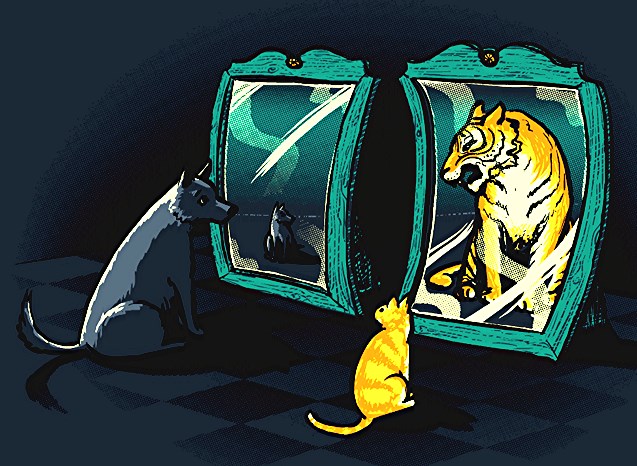 (American Pychiatric Association, 2013)
5
Hallucinations
Hallucinations are perception-like experiences that occur without an external stimulus
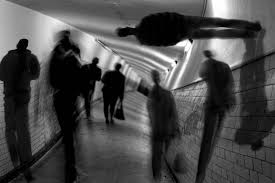 (American Pychiatric Association, 2013)
6
Hallucinations
They are vivid and clear, with the full force and impact of normal perceptions, and not under voluntary control. 
May occur in any sensory modality, but auditory hallucinations are the most common.
Must occur in the context of a clear sensorium; those that occur while falling asleep (hypnagogic) or waking up (s) are considered to be within the range of normal experience.
(American Pychiatric Association, 2013)
7
Disorganized Thinking
Disorganized thinking (formal thought disorder) is typically inferred from the individual's speech. 
The individual may switch from one topic to another (derailment or loose associations). 
Answers to questions may be obliquely related or completely unrelated (tangentiality). 
Rarely, speech may be so severely disorganized that it is nearly incomprehensible and resembles receptive aphasia in its linguistic disorganization (incoherence or "word salad"). 
Because mildly disorganized speech is common and nonspecific, the symptom must be severe enough to substantially impair effective communication. 
The severity of the impairment may be difficult to evaluate if the person making the diagnosis comes from a different linguistic background than that of the person being examined. 
Less severe disorganized thinking or speech may occur during the prodromal and residual periods of schizophrenia.
(American Pychiatric Association, 2013)
8
[Speaker Notes: Receptive aphasia is a language disorder that makes it hard for a person to understand spoken or written language.]
Disorganized Motor Behavior
Grossly disorganized or abnormal motor behavior may manifest itself in a variety of ways, ranging from childlike "silliness" to unpredictable agitation. 
Problems may be noted in any form of goal-directed behavior, leading to difficulties in performing activities of daily living. 
Catatonic behavior is a marked decrease in reactivity to the environment. 
This ranges from resistance to instructions (negativism); to maintaining a rigid, inappropriate or bizarre posture; to a complete lack of verbal and motor responses (mutism and stupor). 
It can also include purposeless and excessive motor activity without obvious cause (catatonic excitement). 
Other features are repeated stereotyped movements, staring, grimacing, mutism, and the echoing of speech.
(American Pychiatric Association, 2013)
9
Negative Symptoms
Negative symptoms account for a substantial portion of the morbidity associated with schizophrenia, but are less prominent in other psychotic disorders. 
Two negative symptoms are particularly prominent in psychosis: diminished emotional expression and avolition. 
Diminished emotional expression includes reductions in the expression of emotions in the face, eye contact, intonation of speech (prosody), and movements of the hand, head, and face that normally give an emotional emphasis in speech. 
Avolition is a decrease in motivated self-initiated purposeful activities. The individual may sit for long periods of time and show little interest in participating in work or social activities. 
Other negative symptoms include alogia, anhedonia, and asociality. 
Alogia is manifested by diminished speech output. 
Anhedonia is the decreased ability to experience pleasure. 
Asociality refers to the apparent lack of interest in social interactions.
(American Pychiatric Association, 2013)
10
Spectrum of Psychosis
Psychosis involves multiple psychiatric disorders with heterogeneous clinical presentations. 
The spectrum of these disorders described by the World Health Organization in The ICD-10 Classification of Mental and Behavioural Disorders are 
Schizophrenia
Schizotypal disorder
Persistent delusional disorder 
Acute and transient psychotic disorders
Induced delusional disorder
Schizoaffective disorders
As well as other nonorganic psychotic disorders
(World Health Organization, 1993).
11
Clinical Symptoms of Psychosis
(Edwards, Garety, & Hardy, 2019; Fénelon, 2008)
12
Etiology
(Georgopoulos et al., 2019; Tyrone D. Cannon et al., 2016; Keshavan et al., 2014; American Psychiatric Association, 2013).
13
Etiology
Etiology of psychosis: 
complex interaction of genetic and environmental factors
(Tost, Alam, & Meyer-Lindenberg, 2010)
14
Pathophysiology of Psychosis
(Tost, Alam, & Meyer-Lindenberg, 2010)
15
DOPAMINE PATHWAYS IN THE BRAIN
(Stephen M Stahl & Stephen M Stahl, 2013)
16
The Mesolimbic Pathway
(Stephen M Stahl & Stephen M Stahl, 2013)
17
The Mesocortical Pathway
(Stephen M Stahl & Stephen M Stahl, 2013)
18
[Speaker Notes: Nicotine releases dopamine in the mesocortical pathways alleviating negative symptoms (self-medication hypothesis).]
The Nigrostriatal Pathway
(Stephen M Stahl & Stephen M Stahl, 2013)
19
The Tuberoinfundibular (TI) Pathway
(Stephen M Stahl & Stephen M Stahl, 2013)
20
Conceptualisation of Psychosis
(Stephen M Stahl & Stephen M Stahl, 2013)
21
Animal Models of Psychosis
22
Behavioural Animal Models of Psychosis
(Ian R. Winship et al., 2019)
23
Behavioural Animal Models of Psychosis
(Ian R. Winship et al., 2019)
24
Key features of Animal model
(C. A. Jones, D. J. G. Watson, & K. C. F. Fone, 2011)
25
Amphetamine Induced Model of Psychosis
26
Amphetamine Model of Psychosis
As dopamine dysregulation with hyperfunction of the mesolimbic dopamine system was the original tenet theory underlying the basis of psychosis, the first animal models were developed on the basis of pharmacological manipulation to attempt to mimic this feature.
Early efforts at modeling Psychosis in animals relied on the acute administration of indirect dopamine agonists such as “amphetamine” or direct dopamine receptor agonists such as “apomorphine” to induce a transient central hyperdopaminergia. 
Typically, a single administration of 0.5-1.0 mg/kg of amphetamine is used to produce hyperlocomotion in rats, where higher doses (2.0-5.0 mg/kg) induce stereotypy and deficits in latent inhibition and pre-pulse inhibition (PPI). 
However, acute administration of amphetamine in animals does not consistently produce impairments in their performance on cognitive tasks that are considered analogs of those that people with Psychosis perform poorly on. 
Similarly, impairments in social interaction or other behaviors relevant to negative symptoms are not induced by acute administration of pro-dopamine drugs.
(C. A. Jones, D. J. G. Watson, & K. C. F. Fone, 2011)
27
Amphetamine Model of Psychosis
Because a single administration of amphetamine produces only a short-lived hyperdopaminergia and related behavioral effects, many investigators have attempted to model psychosis in animals using chronic administration of amphetamine, which induces a persistent sensitization and more robustly models symptoms than a single injection. 
Sensitized animals display persistent deficits in some cognitive tasks relevant to Psychosis, whereas others are not affected such as deficits in social interaction and behaviors that are reminiscent of the negative symptoms of Psychosis. 
Biochemical and structural changes are induced in the brain by chronic administration of amphetamine in animals, which may account for the persistent changes observed in behavioral and cognitive measures.
(C. A. Jones, D. J. G. Watson, & K. C. F. Fone, 2011)
28
Amphetamine Model of Psychosis
FEATURES OF AMPHETAMINE MODEL OF PSYCHOSIS
The similarities of this model with human psychosis: disrupted PPI is a well-established feature of psychosis (particularly schizophrenia) and the evidence for a latent inhibition deficit in schizophrenia is also strong but there is no strong evidence supporting increased locomotion in people with schizophrenia, and stereotypy is exhibited by only a small percentage of them.
Pharmacological induction of hyperdopaminergia by acute or chronic administration of amphetamine in animals seems to have reasonable validity and utility as models to study “positive symptoms of psychosis”.
(C. A. Jones, D. J. G. Watson, & K. C. F. Fone, 2011)
29
Phencyclidine (PCP) Model of Psychosis
30
Phencyclidine (PCP) Model of Psychosis
Converging evidence supports the notion that dysfunction of the glutamatergic system is a primary pathophysiological change see in psychosis. 
Pharmacological evidence for the role of glutamate in psychosis centers on findings that blockade of the NMDA receptor by non-competitive antagonists, such as “ketamine” or “PCP”, produce a transient psychosis similar to that experienced by people with psychosis. 
In response to this discovery, NMDA antagonists such as PCP, ketamine, and dizocilpine have been used to create pharmacological animal models of psychosis in an attempt to better understand the role of glutamate hypofunction and to screen for new treatments.
A single administration of PCP (0.1-10 mg/kg) produces a wide assay of Psychosis-relevant behaviors in rodents, such as hyperlocomotion, deficits in PPI and latent inhibition, social withdrawal, and impairment in performance on several animal cognition tasks, including set shifting, novel object recognition, spatial learning, and so on.
(Daniel Javitt, 2007; C. A. Jones, D. J. G. Watson, & K. C. F. Fone, 2011)
31
Phencyclidine (PCP) Model of Psychosis
Chronic administration of PCP produces more enduring social withdrawal and impairments in cognitive performance, but the duration of PPI deficits induced by acute and chronic PCP treatment seems to be comparable.
FEATURES OF PHENCYCLIDINE (PCP) MODEL OF PSYCHOSIS
One of the key features of PCP model of Psychosis is that they induce features that are similar to both negative and positive symptoms, as well as the cognitive deficits of psychosis.
Acute and chronic PCP administration model a wider spectrum of the clinical features of psychosis compared to models used by amphetamine.
NMDA antagonist-induced hypoglutamatergic models do not seem to be sensitive to drugs with no antipsychotic efficacy, and, therefore, they seem to have greater specificity for drugs with antipsychotic efficacy than the animal models that utilize pro-dopamine (e.g., amphetamine) drug administration.
(C. A. Jones, D. J. G. Watson, & K. C. F. Fone, 2011)
32
Behavioural Tests
Behavioural tests of motor function
Behavioural tests of cognitive function
Social Behaviour tests
33
Behavioral Tests of Motor Function
MOTOR COORDINATION AND BALANCE
Rotarod Test: The rotarod test is a performance-based test on a long cylindrical rotating rod with forced motor activity being applied, usually by rodents. This test can be used to evaluate balance, grip strength, and motor coordination of the rodents.
Pole Test: The pole test evaluates the ability of the mouse to grasp and maneuver on a pole in order to descend to its home cage.
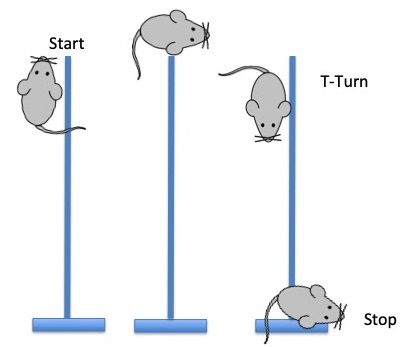 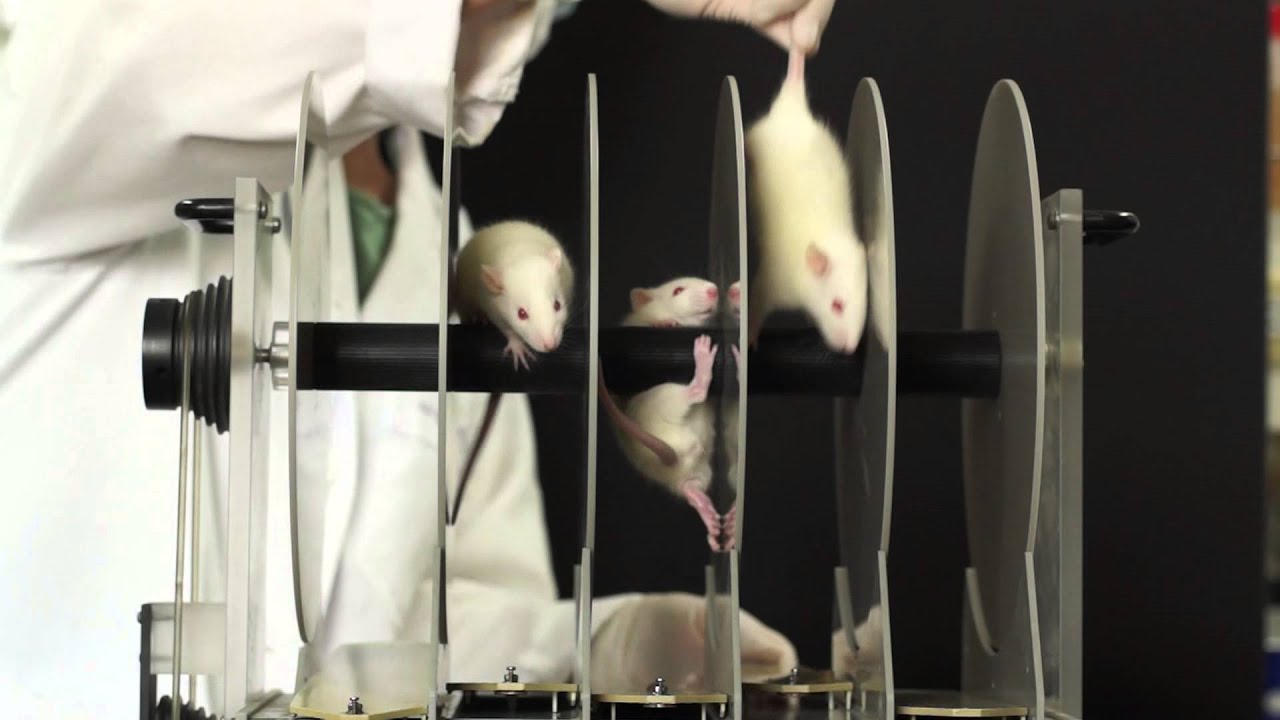 34
Behavioral Tests of Motor Function
Beam Walking Test: The beam walking test is used to analyze rodent gait in a testing environment that challenges their ability to maintain balance given that the animals have to cross an elevated beam with a narrow diameter.
Forced Swim Test: The enhancement of immobility in the forced swimming test brought about by repeated PCP treatment could be used as a model of the negative symptoms of psychosis.
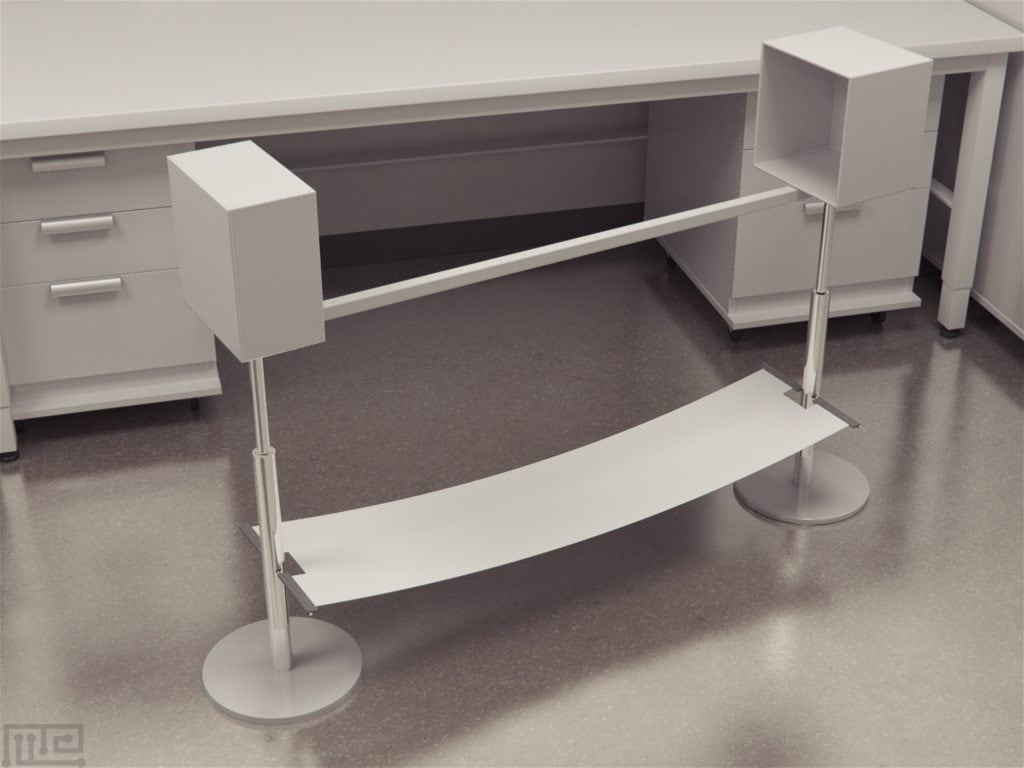 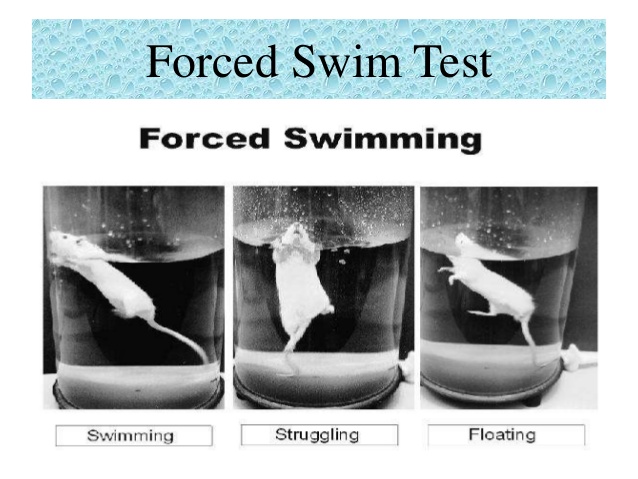 35
Behavioral Tests of Motor Function
LOCOMOTOR ACTIVITY
Open Field Test: 
The open field test provides a useful method to simultaneously measure the exploratory behavior, total locomotor activity levels in rodents. 
The test is based on the tendency of the animal to explore novel areas and avoid bright light.
Locomotor hyperactivity may have some face validity for certain components of the positive symptoms of Psychosis, such as psychotic agitation.
36
Behavioral Tests of Cognitive Function
Morris Water Task
Morris water task is a test widely used and established by behavioral physiologist and pharmacologist to evaluate and compare learning and memory in rodents. It is based on the rodent's (rats or mice) aversion to the water environment. 
The apparatus consists of a water-filled pool with a hidden escape platform beneath the surface of the water. When the animal is released into the water, it will swim around the pool to look for the platform to escape from the water.
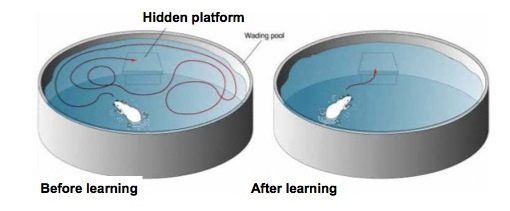 37
Behavioral Tests of Cognitive Function
Y Maze
The Y maze is widely used to assess behavioral task in preclinical research for studying congnition (spatial memory). The spontaneous alteration test is used to quantify the cognitive deficits, and evaluate the effects of drugs on cognition.
Each mice will be placed in the center of Y-maze field and freely allowed to explore all arms for 5 minutes. Ethanol is used to clean the apparatus for no olfactory clues by mice.
38
Social Behavior tests
Three Chamber Social Test
This test measures the "sociability", the preference to spend time with another mouse, as compared to time spent alone in an identical but empty chamber, and "social novelty", the preference to spend time with a previously never-before-met mouse rather than with a familiar mouse.
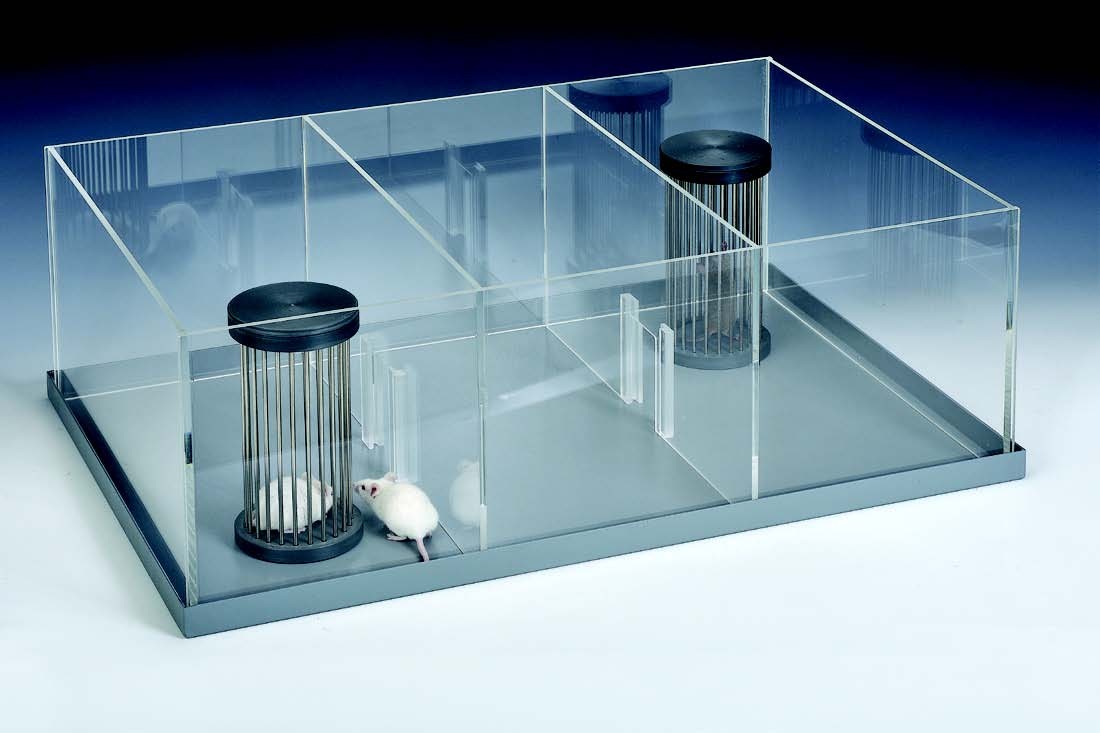 39
Bibliography
American Psychiatric Association. (2013). Diagnostic and statistical manual of mental disorders (DSM-5®): American Psychiatric Pub.
Clementine Jane Edwards, Garety, Philippa, & Hardy, Amy. (2019). The relationship between depressive symptoms and negative symptoms in people with non-affective psychosis: a meta-analysis. Psychological medicine, 49(15), 2486-2498. 
Gilles Fénelon. (2008). Psychosis in Parkinson's disease: phenomenology, frequency, risk factors, and current understanding of pathophysiologic mechanisms. CNS spectrums, 13(S4), 18-25. 
Daniel Javitt. (2007). Glutamate and Schizophrenia: Phencyclidine, N-Methyl-d-Aspartate Receptors, and Dopamine-Glutamate Interactions. International review of neurobiology, 78, 69-108. doi:10.1016/S0074-7742(06)78003-5
C. A. Jones, Watson, D. J. G., & Fone, K. C. F. (2011). Animal models of schizophrenia. British journal of pharmacology, 164(4), 1162-1194. doi:10.1111/j.1476-5381.2011.01386.x
Matcheri S Keshavan, Giedd, Jay, Lau, Jennifer YF, Lewis, David A, & Paus, Tomáš. (2014). Changes in the adolescent brain and the pathophysiology of psychotic disorders. The Lancet Psychiatry, 1(7), 549-558. 
Stephen M Stahl, & Stahl, Stephen M. (2013). Stahl's essential psychopharmacology: neuroscientific basis and practical applications: Cambridge university press.
Heike Tost, Alam, Tajvar, & Meyer-Lindenberg, Andreas. (2010). Dopamine and psychosis: theory, pathomechanisms and intermediate phenotypes. Neuroscience & Biobehavioral Reviews, 34(5), 689-700. 
Ian R. Winship, Dursun, Serdar M., Baker, Glen B., Balista, Priscila A., Kandratavicius, Ludmyla, Maia-de-Oliveira, Joao Paulo, Hallak, Jaime, & Howland, John G. (2019). An Overview of Animal Models Related to Schizophrenia. Canadian journal of psychiatry. Revue canadienne de psychiatrie, 64(1), 5-17. doi:10.1177/0706743718773728
40
Thank You
41